ВРЕДНОВАЊЕ КВАЛИТЕТА РАДА УСТАНОВЕ
ПРАВИЛНИК О ВРЕДНОВАЊУ КВАЛИТЕТА РАДА УСТАНОВА 
(''Службени гласник РС'' бр. 9/12 од 30.07.2012. године)
Правилник о вредновању квалитета рада установa
Стандарди квалитета рада установe
документ
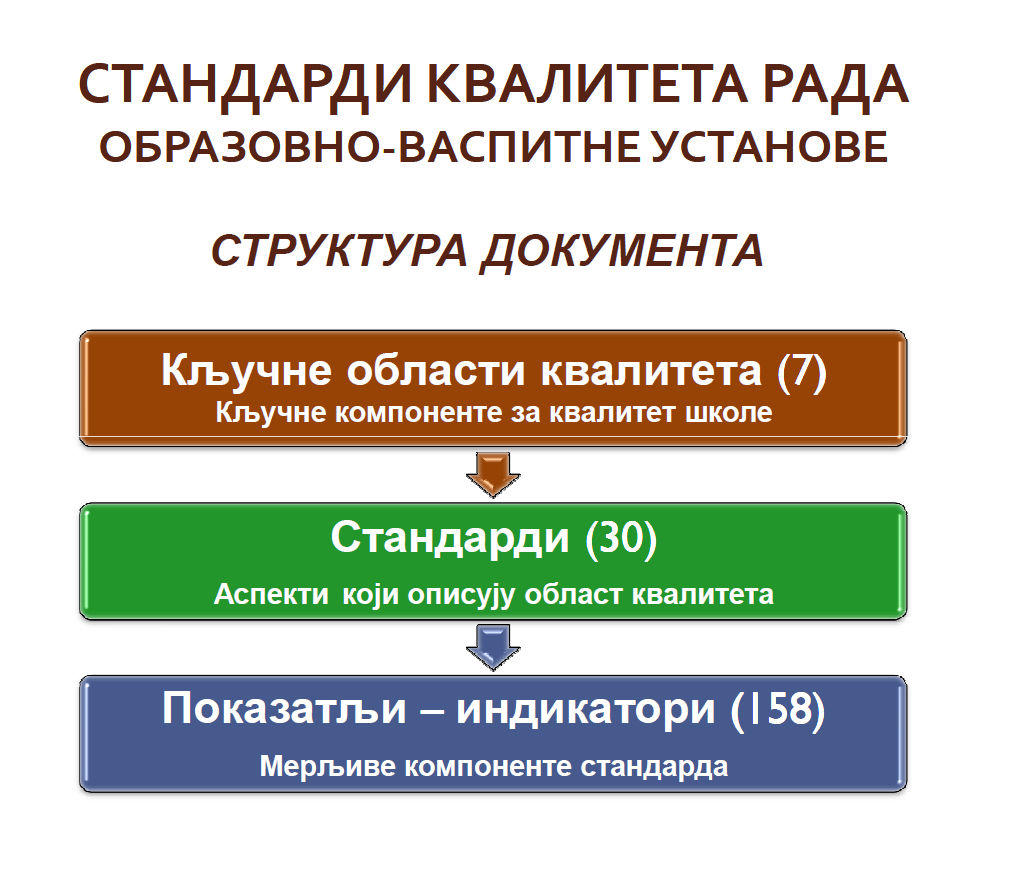 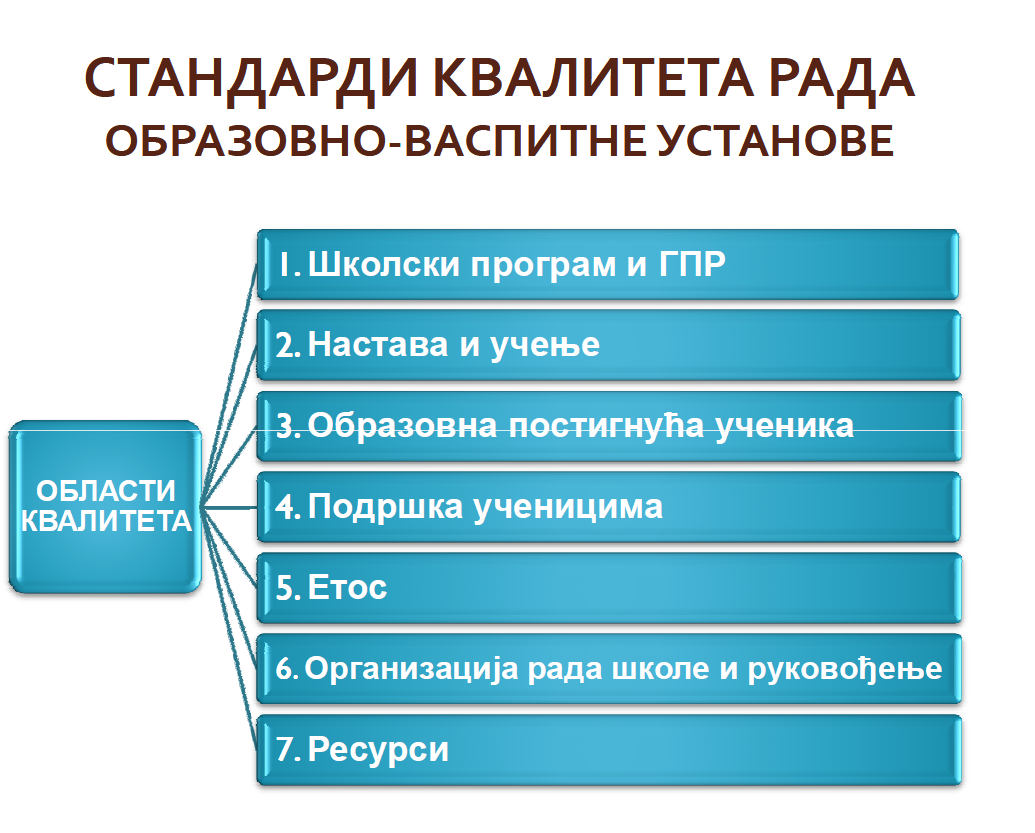 ШТА    МОГУ   ЈА   ДА   УЧИНИМ ?
Стандарди за наставнике
(документ)
ПЛАНОВИ
Образац за посматранје часа
Добра припрема за час - успешан час
ПРИРУЧНИК
БЛАНКО ПРИПРЕМА ЗА ЧАС
БЛАНКО ПРИПРЕМА ЗА ВЕЖБЕ
http://obrazovnokreativnicentar.com/media.obrazovnokreativnicentar.com/public_html/2013/03/Nastavni-materijal-Priprema-za-cas.pdf
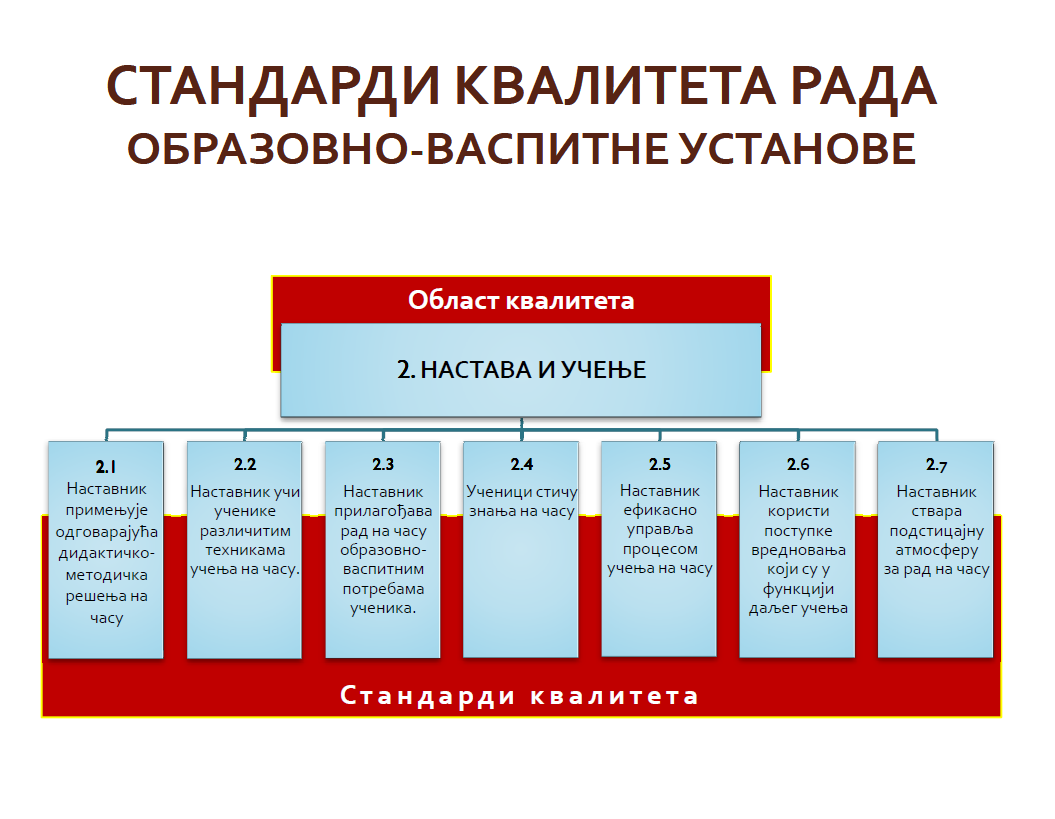 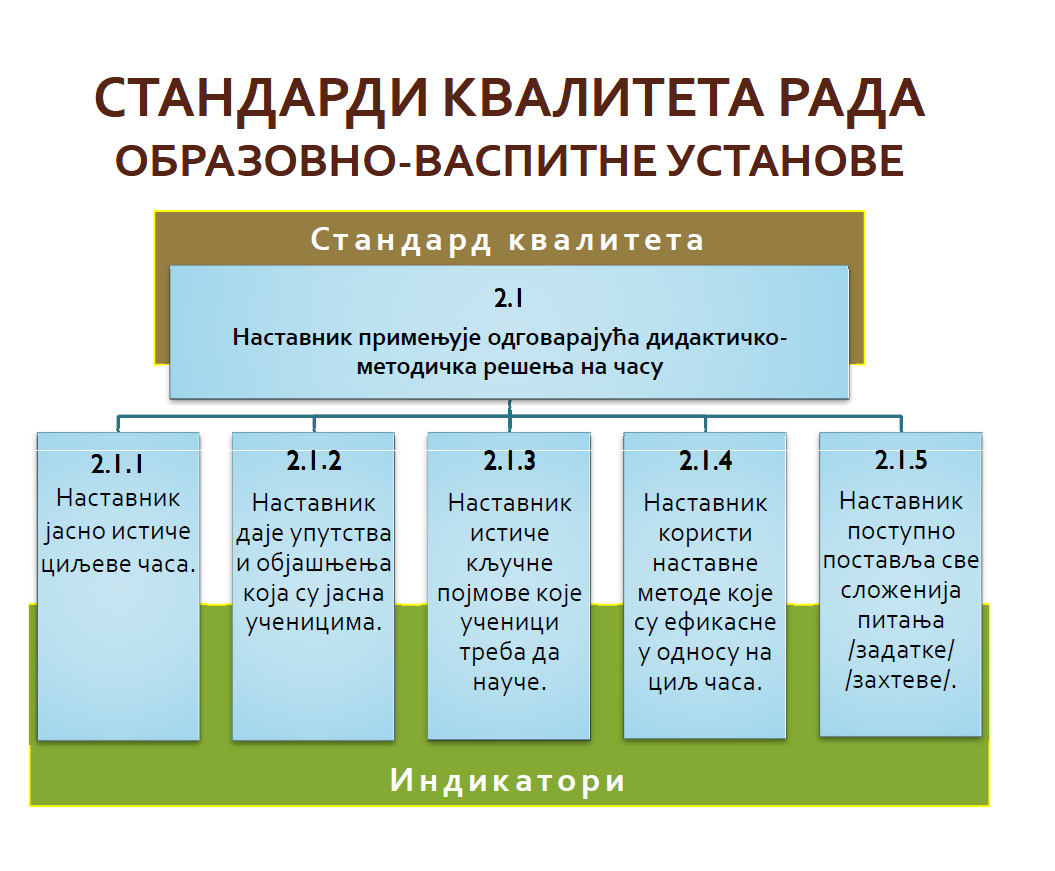 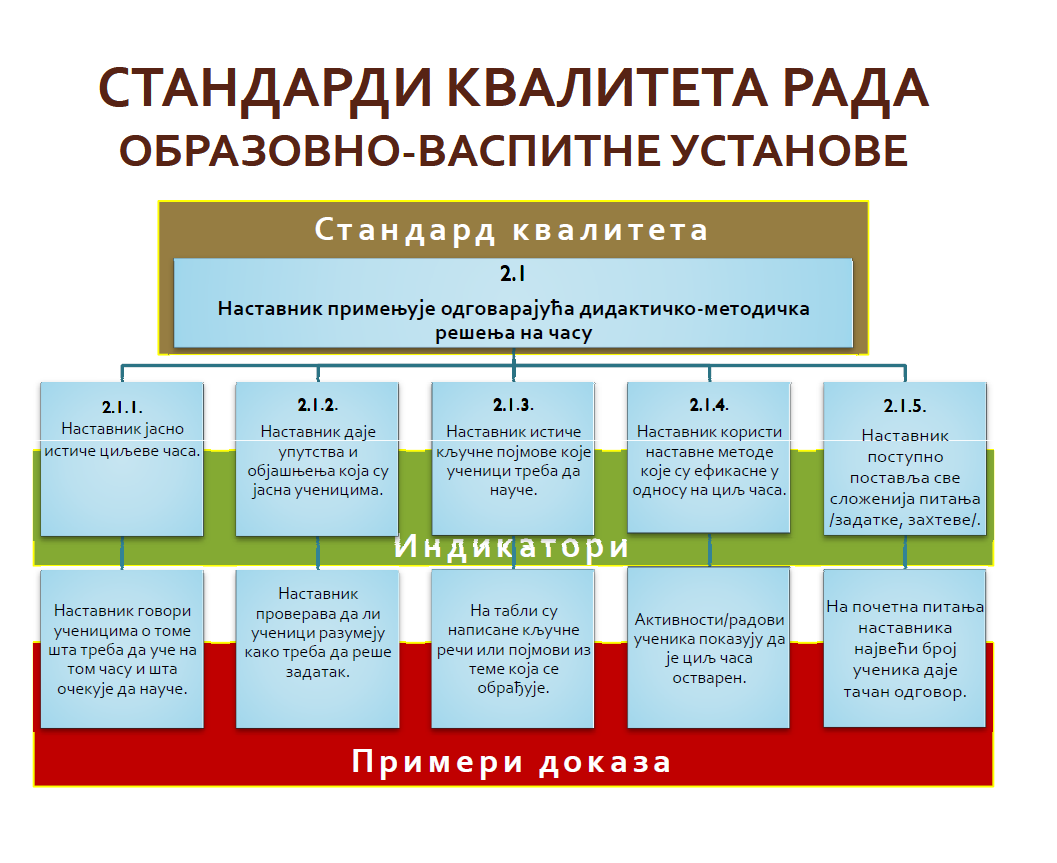 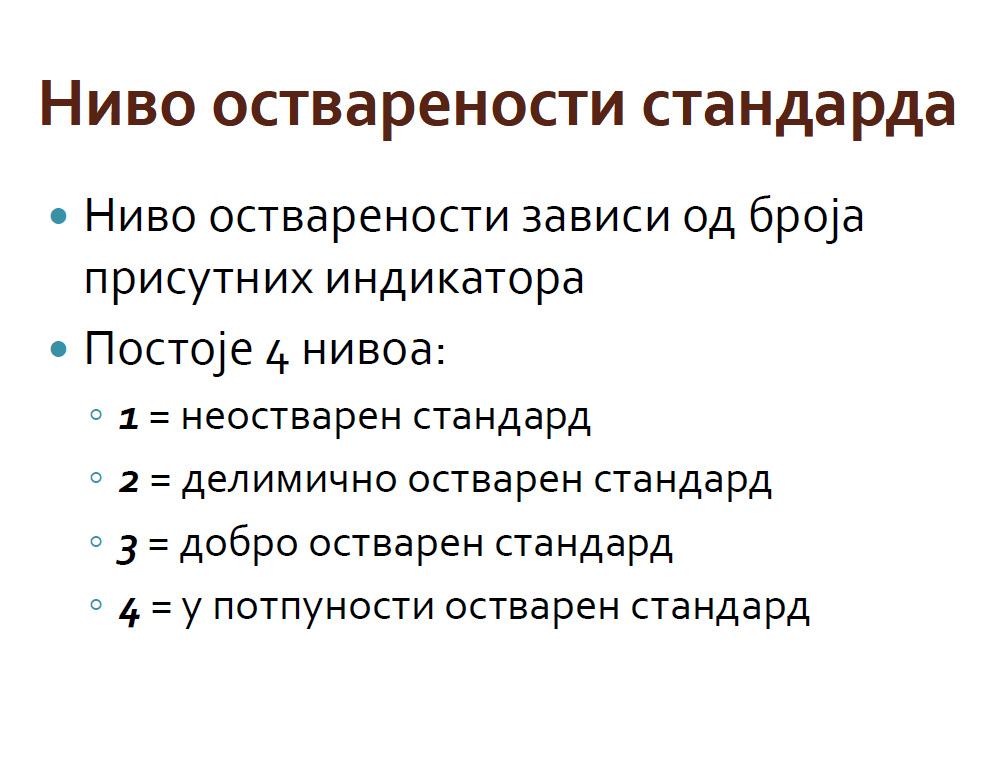 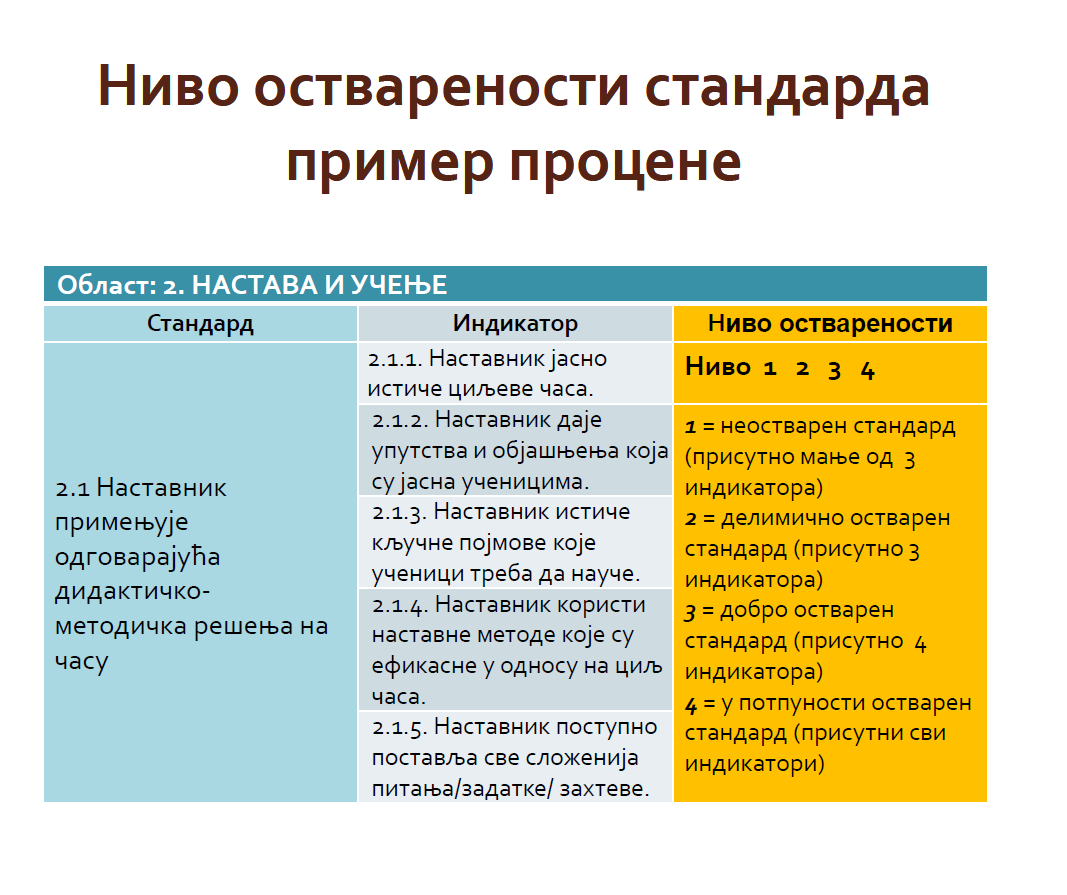 Општи стандарди постигнућа за крај општег средњег образовања и средњег стручног образовања и васпитања у делу општеобразовних предмета
 
Опште стандарде постигнућа за крај општег средњег образовања и средњег стручног образовања и васпитања у делу општеобразовних предмета усвојио је Национални просветни савет Републике Србије у октобру 2013. године. Правилник о општим стандардима постигнућа за крај општег средњег образовања и средњег стручног образовања у делу општеобразовних предмета објављен је у „Службеном гласнику РС“, бр. 117/2013 од 30.12.2013. године, а ступио је на снагу 7.1.2014. године.
Српски језик
Математика
Историја
Биологија
Страни језик
Физика
Географија
Хемија???
Водич за час одељењског старешине КРЕАТИВНИ ЦЕНТАР Збирка сценарија за ЧОС
ПРИРУЧНИК
http://obrazovnokreativnicentar.com/media.obrazovnokreativnicentar.com/public_html/2013/04/Zbirka-scenarija-vodic-2.pdf
ХВАЛА НА ПАЖЊИ !